VIẾT BÀI VĂN THUYẾT MINH VỀ QUY TẮC HOẶC LUẬT LỆ TRONG TRÒ CHƠI HAY HOẠT ĐỘNG.
MỤC TIÊU BÀI HỌC
Hs trình bày được
01
Các bước cần thực hiện khi viết bài văn thuyết minh giới thiệu quy tắc, luật lệ trò chơi.
HS phân tích được
02
Những yêu cầu cần đạt khi viết bài văn thuyết minh, giới thiệu.
HS thực hành được
03
Viết bài văn/đoạn văn theo yêu cầu đạt tiêu chí về nội dung và hình thức
I.
NHỮNG YÊU CẦU VỚI KIỂU BÀI
1. Đọc và phân tích bài viết tham khảo
Bước 1
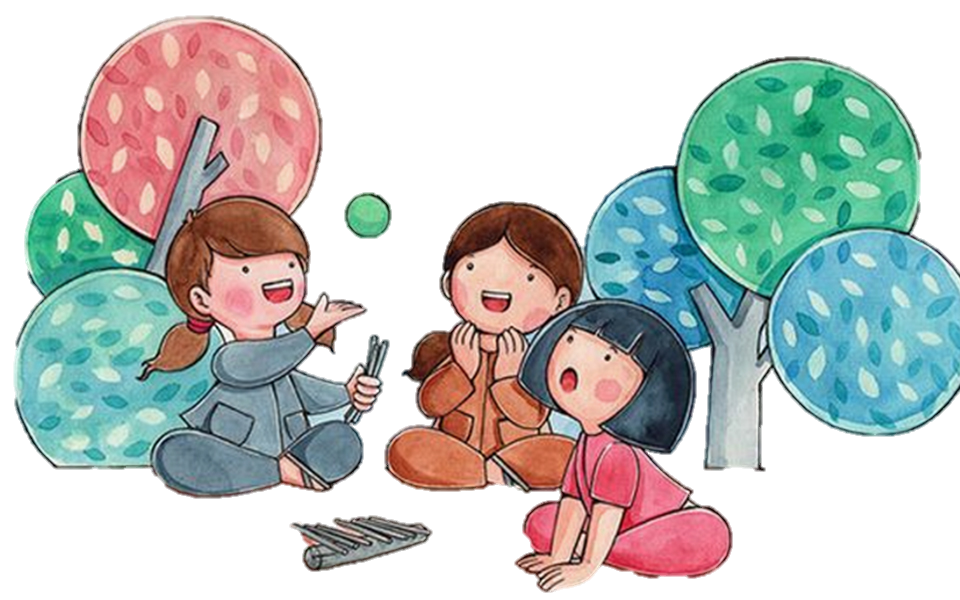 Em hãy đọc văn bản Chơi chuyền (SGK – 91, 92)
Bước 2
Hoàn thành Phiếu đọc hiểu văn bản cá nhân
Bước 3
Em hãy rút ra kết luận: Những nội dung nào cần phải có trong 1 bài văn thuyết minh về quy tắc, luật lệ của 1 trò chơi, hoạt động?
Địa điểm
Người chơi
Luật chơi
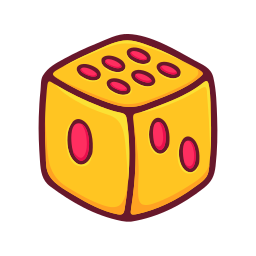 Chơi chuyền
Tác dụng
Ý nghĩa
Cách chơi
Đầu ngõ nhỏ, dưới bóng tre, góc sân nhà…
Có 10 bàn khác nhau.
Vừa tung quả, vừa nhặt que, đọc đồng dao.
Không bắt được sẽ mất lượt.
Các bạn gái.
Địa điểm
Người chơi
Luật chơi
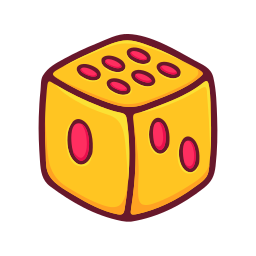 Chơi chuyền
Tác dụng
Ý nghĩa
Cách chơi
Tăng sự khéo léo, nhanh tay, nhanh mắt
Luyện tính toán phạm vi 10
Có 2-6 người tham gia theo cặp.
Đồ dung: 10 que nhỏ và 1 quả tròn nặng
Mang đậm nét văn hóa dân gian.
Lưu giữ bản sắc dân tộc
2. Những yêu cầu đối với bài văn thuyết minh về quy tắc hoặc luật lệ trong trò chơi hay hoạt động.
Giới thiệu
Miêu tả
Những thông tin cần thiết về đối tượng (Hoàn cảnh diễn ra, đối tượng tham gia)
Những quy tắc, luật lệ của trò chơi, hoạt động
Đánh giá
Trình bày
Vai trò, tác dụng của trò chơi, hoạt động đối với con người
Ý nghĩa của hoạt động, trò chơi.
II.THỰC HÀNH VIẾT THEO CÁC BƯỚC
1. Trước khi viết
a. Lựa chọn đề tài – Tìm ý
Mỗi nhóm sẽ bốc thăm ngẫu nhiên để lựa chọn trò chơi, hoạt động mà mình sẽ thực hành viết là gì?
Sau khi có gợi ý (1 hình ảnh), các nhóm sẽ thực hành tìm ý trên phiếu trong thời gian 15 phút.
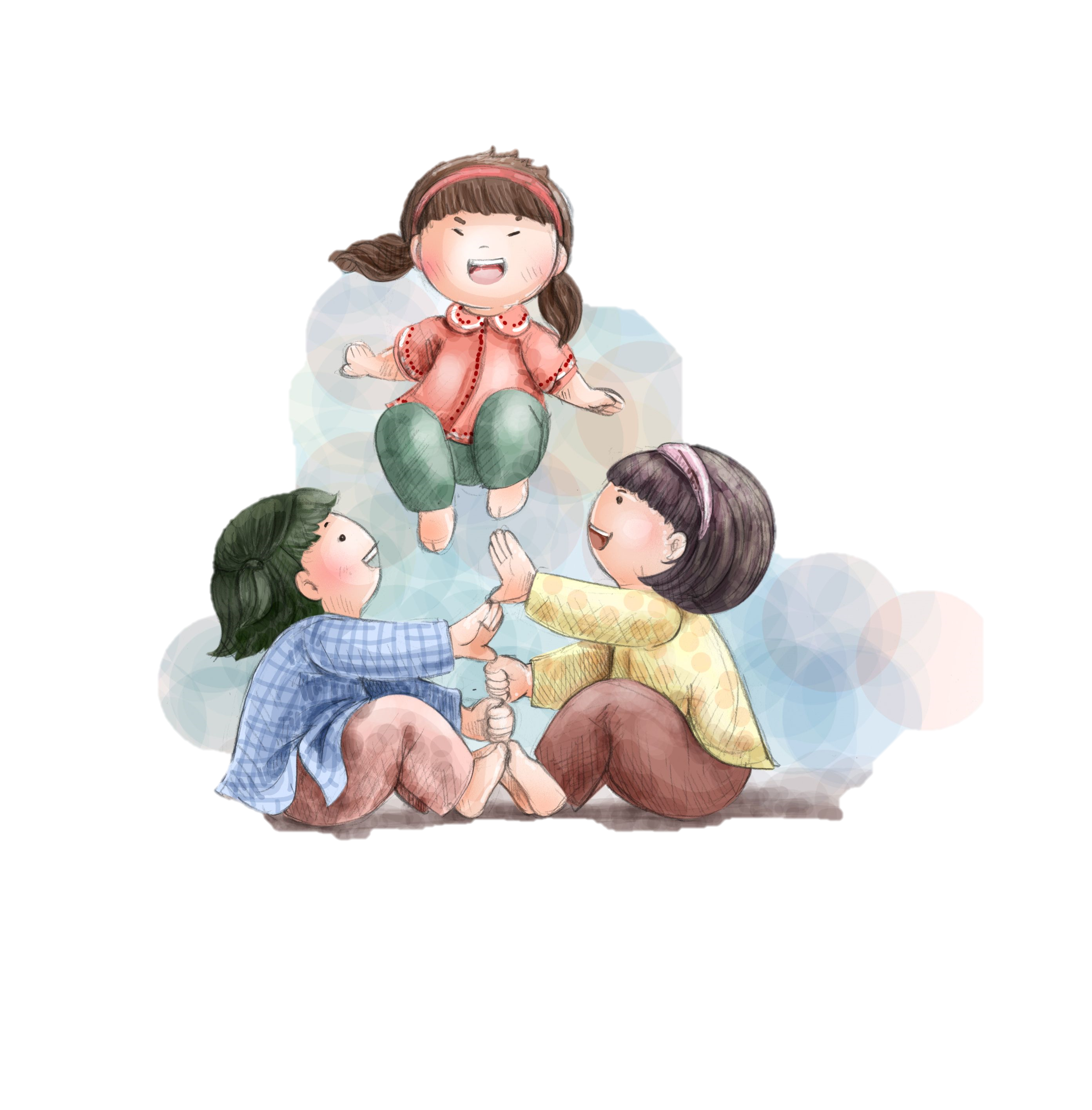 Trồng nụ trồng hoa
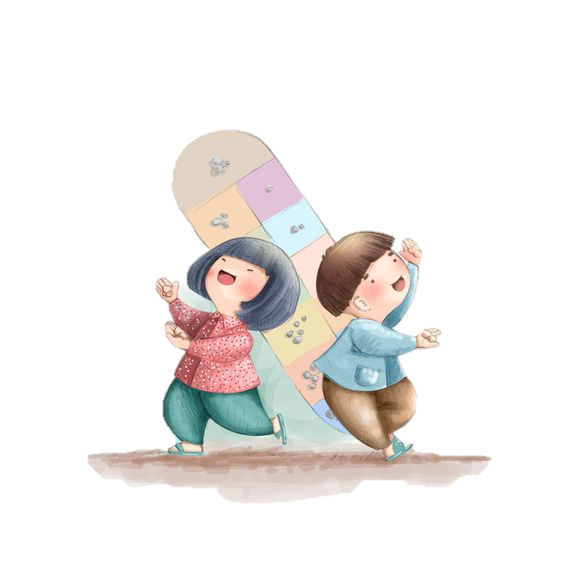 Trò chơi: Ô ăn quan
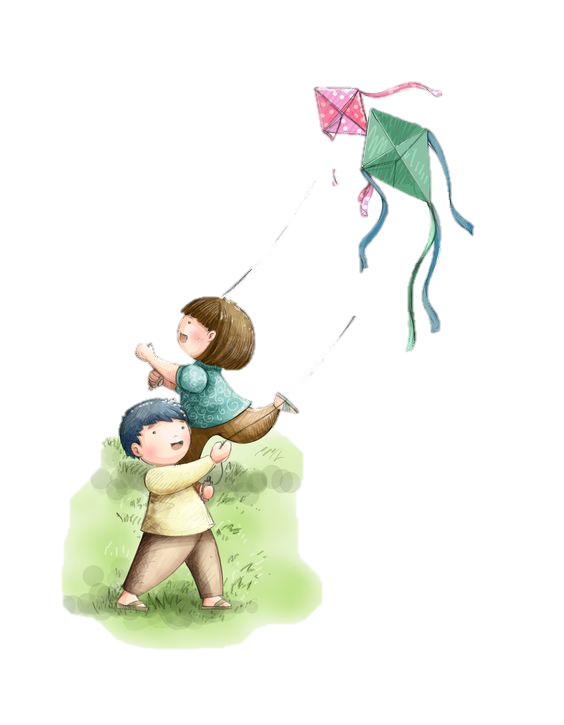 Thả diều
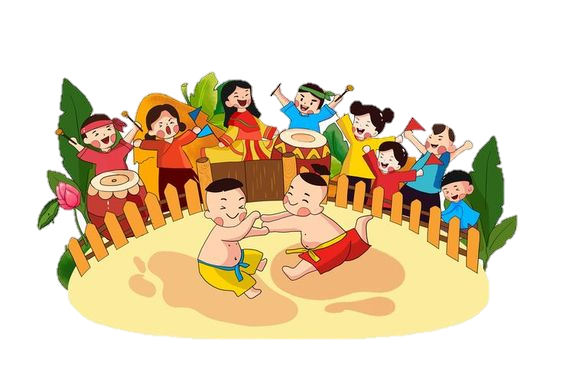 Đấu vật
5W1H
WHY
(chơi như thế nào? Luật lệ, quy tắc,….)
WHAT
(trò chơi, HĐ gì?)
WHO
(Có ai tham gia?)
HOW
(Cách chơi, ý nghĩa, tác dụng,…)
WHEN
(chơi khi nào?)
WHERE
(Ở đâu?)
c. Dàn ý gợi ý
MB
TB
KB
Giới thiệu về trò chơi hay hoạt động
(Trò chơi ấy là gì?
Diễn ra ở đâu?
Ai là người tham gia?)
Ý nghĩa của trò chơi hay hoạt động đối với đời sống con người.
Miêu tả lại quy tắc, luật lệ của trò chơi, hoạt động.
Trình bày tác dụng của trò chơi, hoạt động,
2. Viết bài
Kết hợp các thông tin đã có và những trải nghiệm của bản thân
Miêu tả các quy tắc, cách chơi rõ ràng, cụ thể.
Mỗi ý thuyết minh nên tách thành 1 đoạn văn nhỏ.
3. Chỉnh sửa và nhận xét
Bước 1
Bước 2
Đọc lại bài viết của mình và đối chiếu với bảng tiêu chí đánh giá
Tự ghi lại những nhận xét và chỉnh sửa (nếu có) vào các cột tương ứng trong bảng tiêu chí đánh giá) và rút ra bài học, lưu ý cho bản thân mình.
BẢNG TIÊU CHÍ ĐÁNH GIÁ BÀI VIẾT
Giới thiệu
Miêu tả cụ thể quy tắc, luật lệ
Trình bày tác dụng, ý nghĩa
Đầy đủ bố cục
Chỉnh tả, ngữ pháp
Sáng tạo